PLATE I
SURVEY
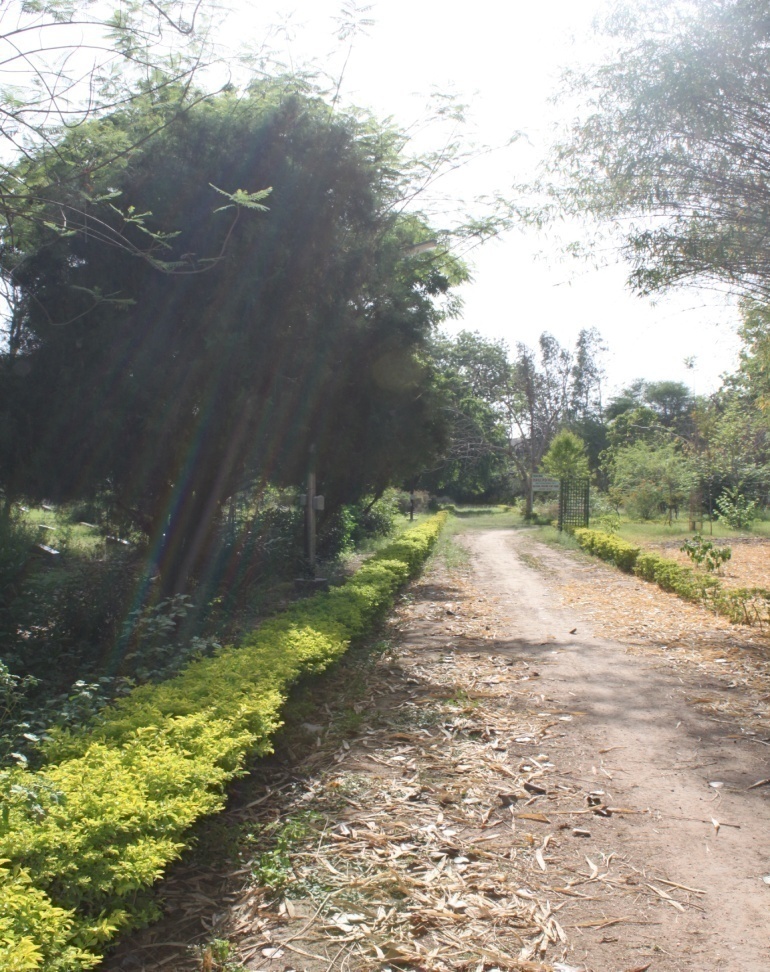 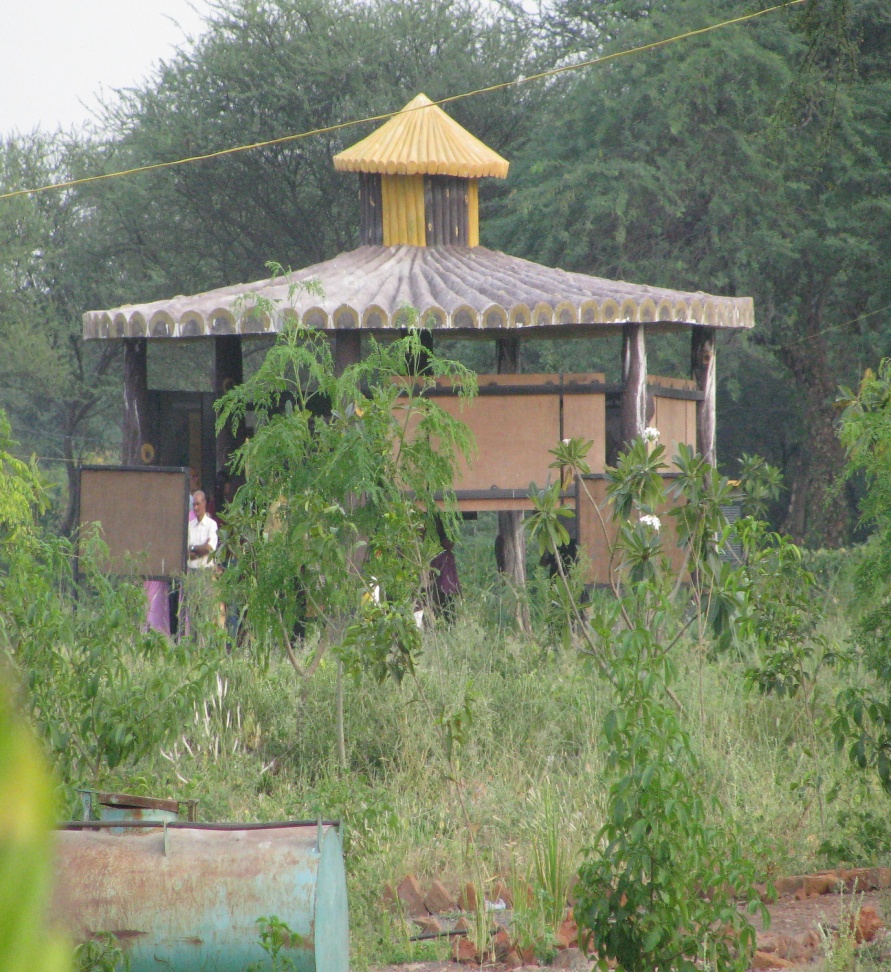 A
B
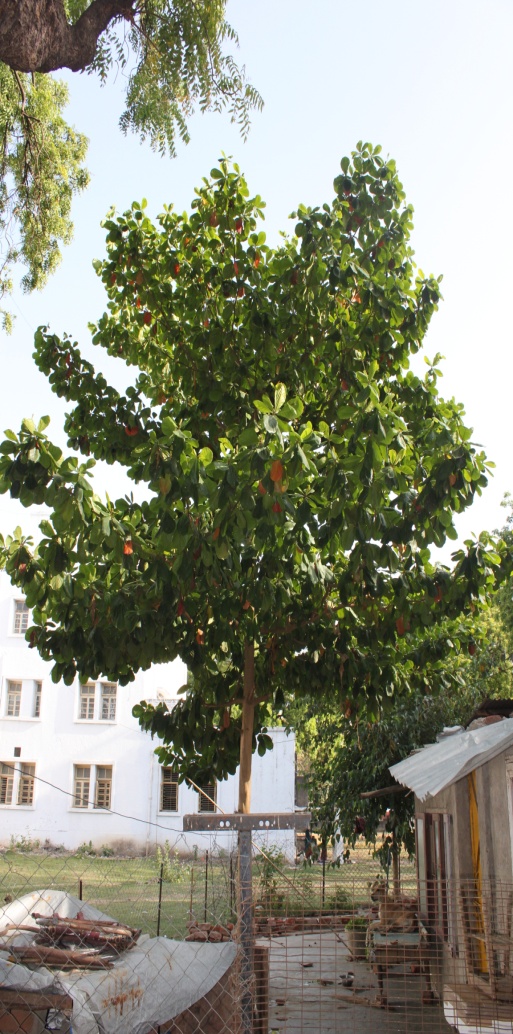 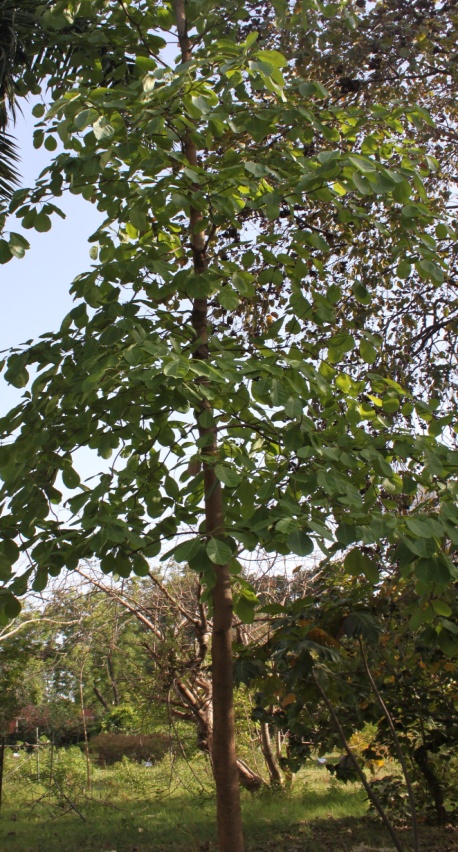 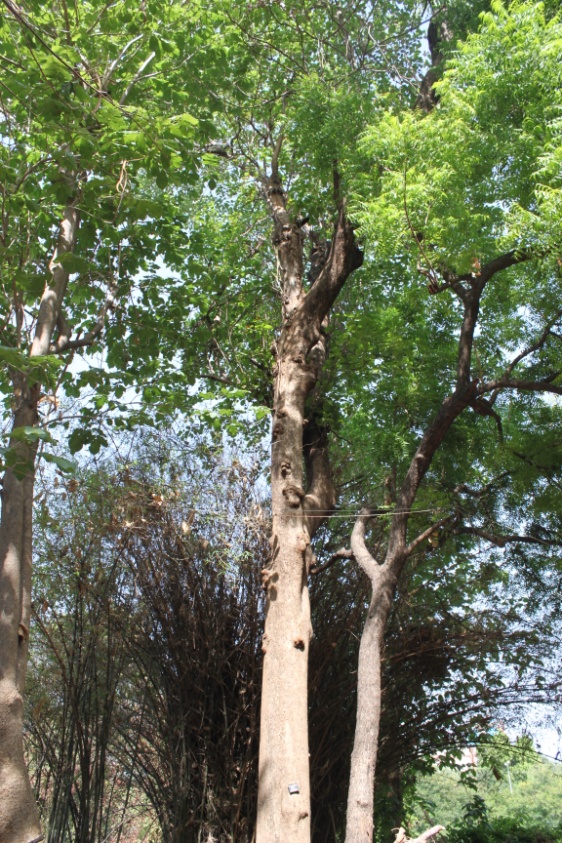 C
D
E
PLATE II
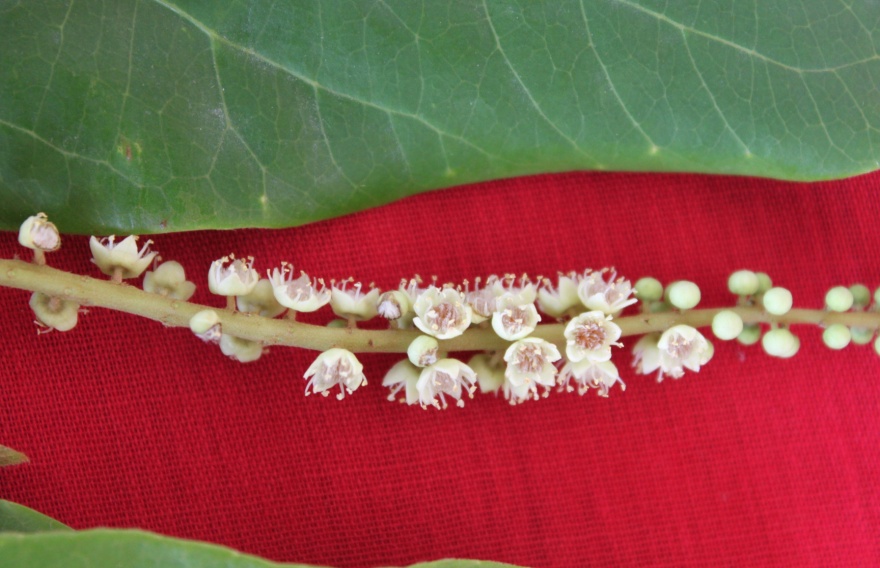 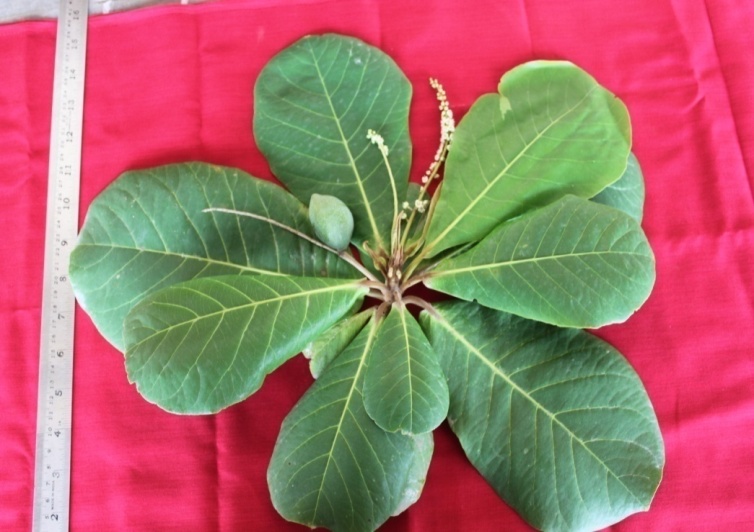 B
A
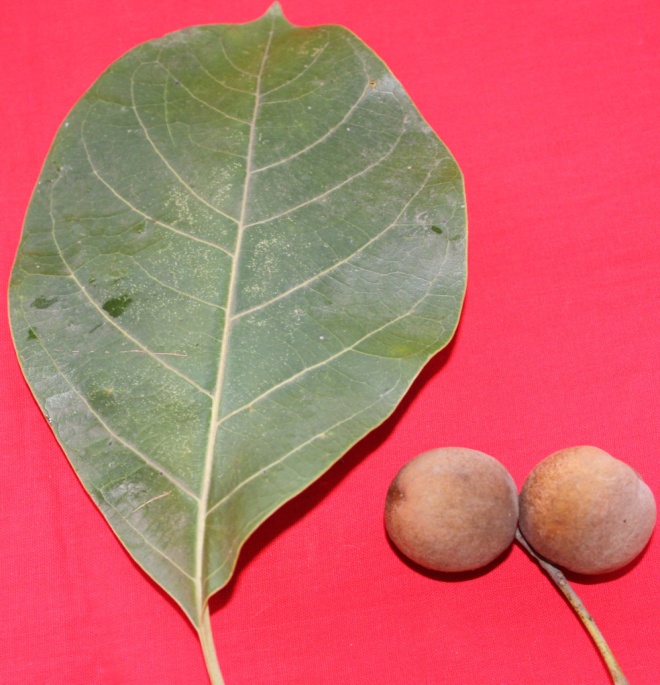 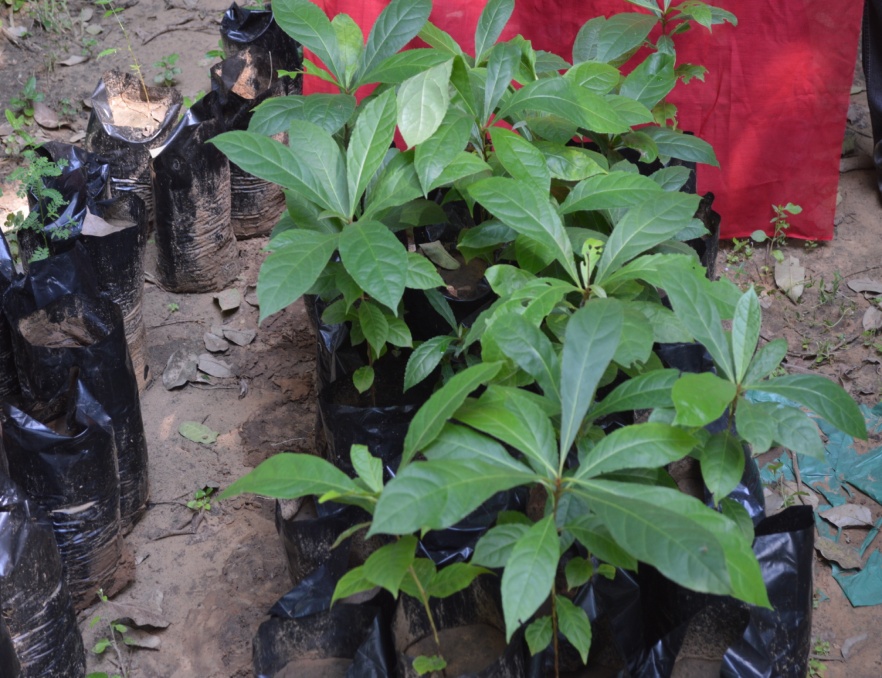 D
C
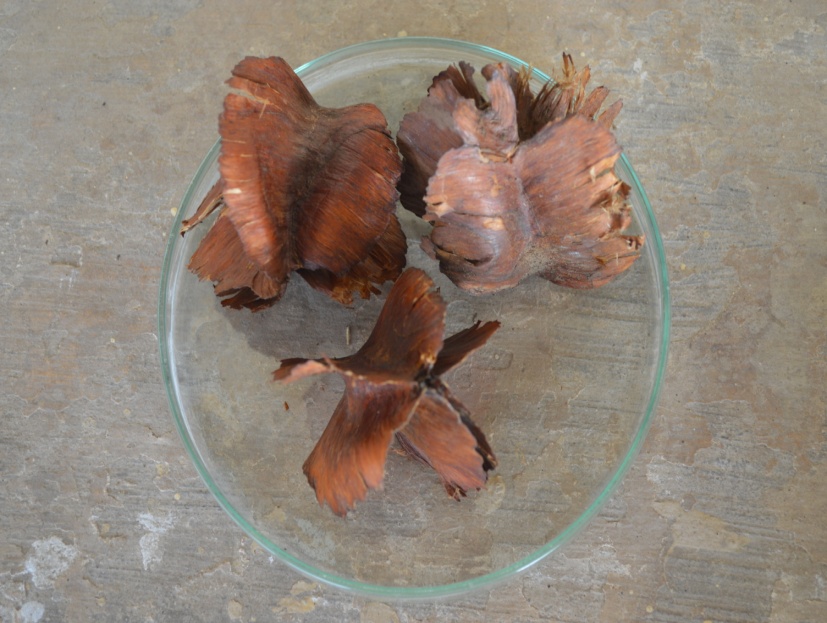 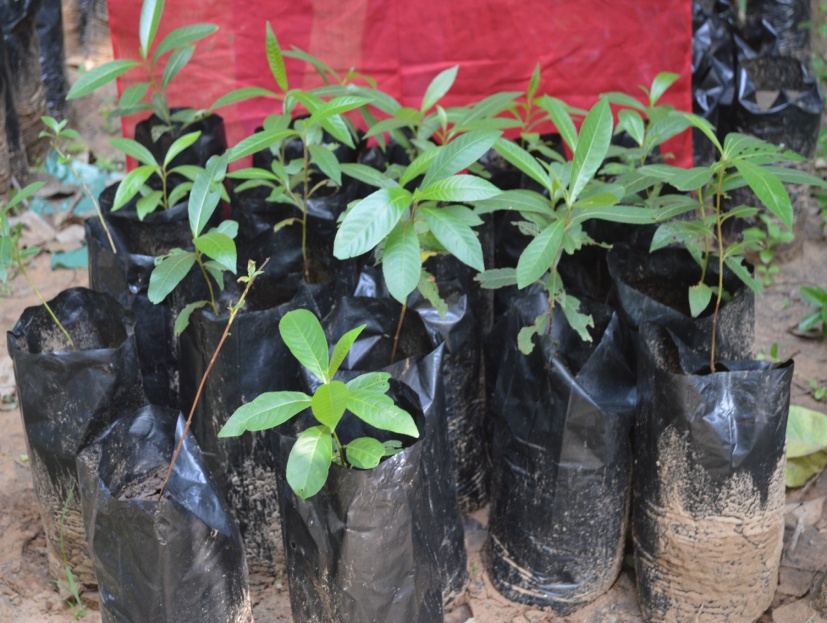 E
F
Fungi isolated
PLATE III
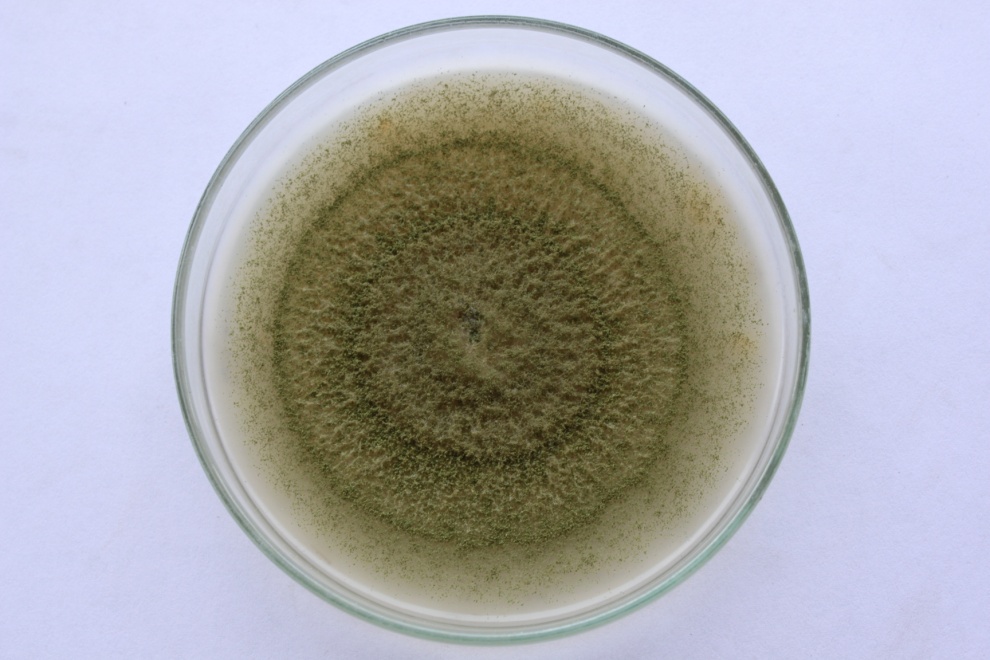 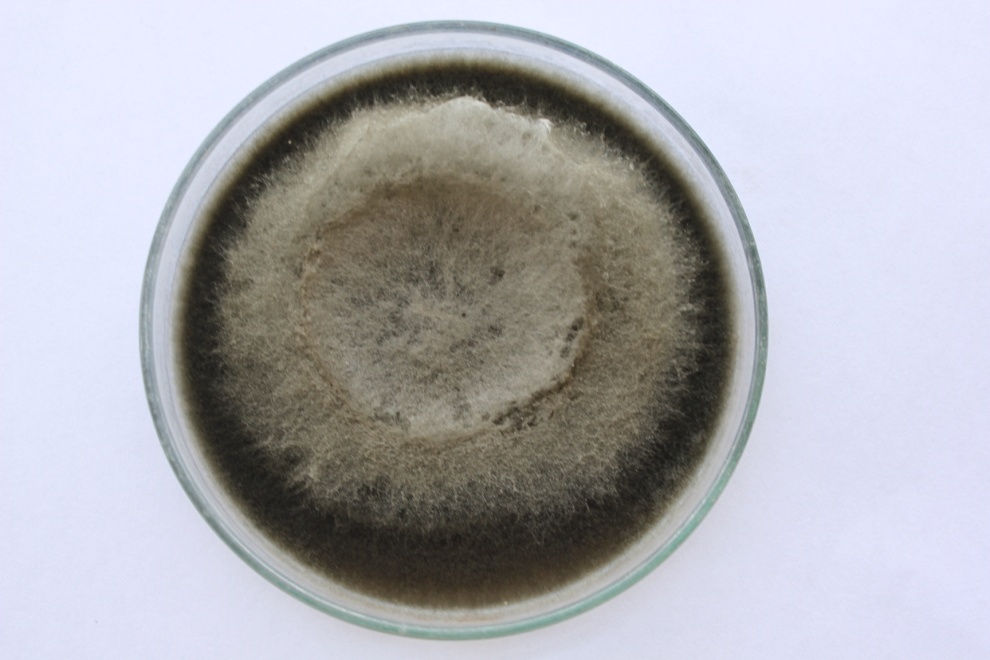 B
A
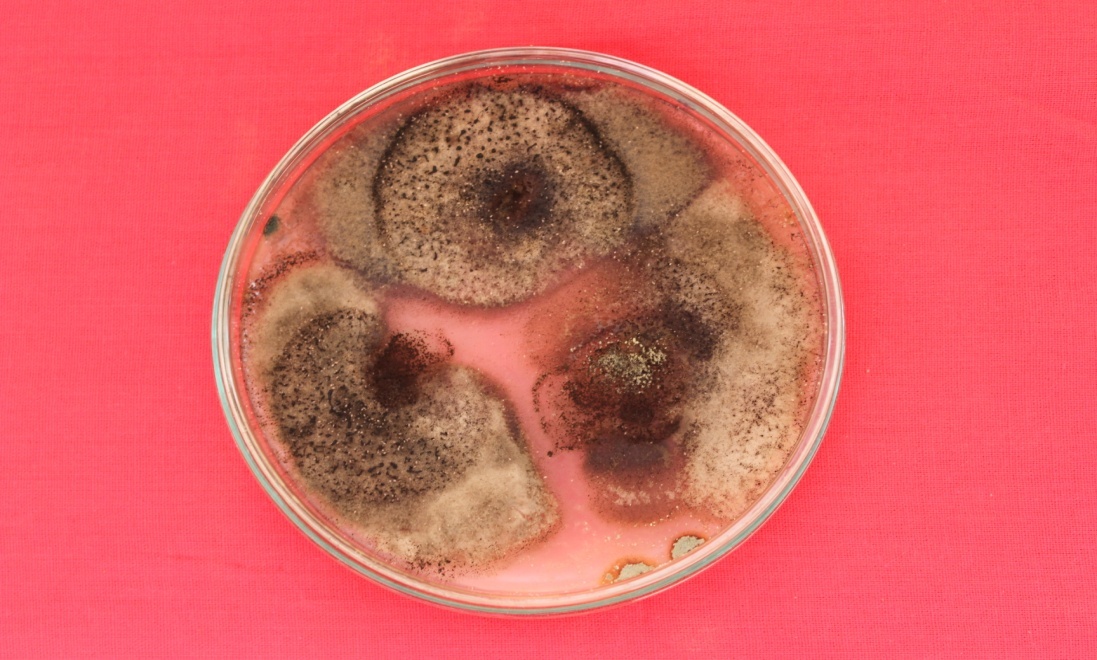 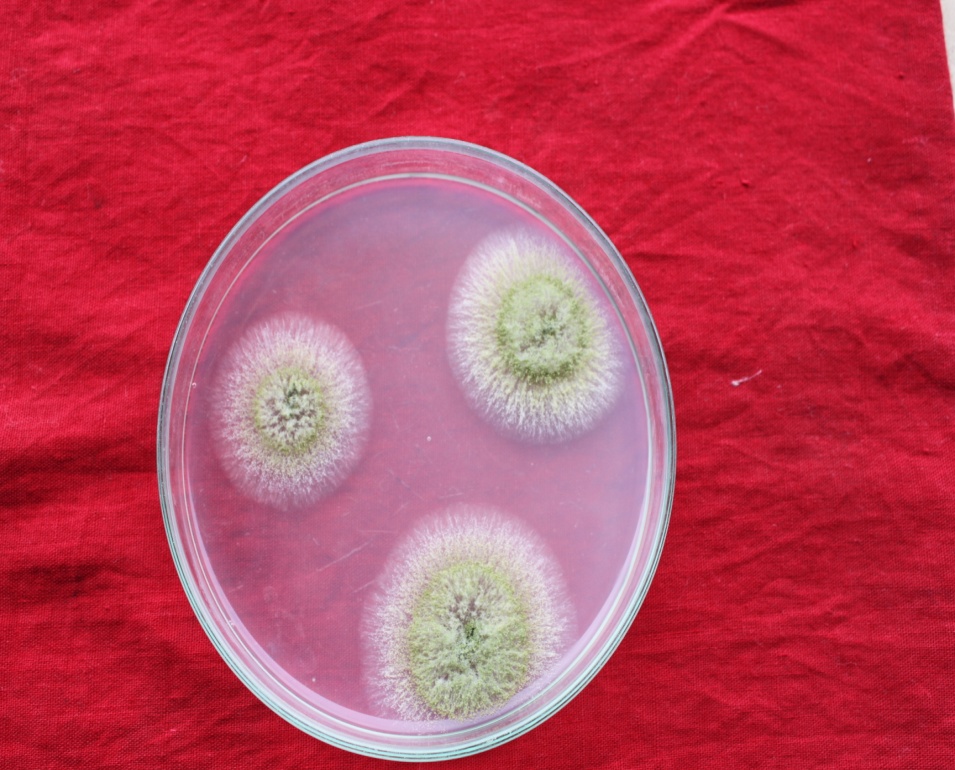 C
D
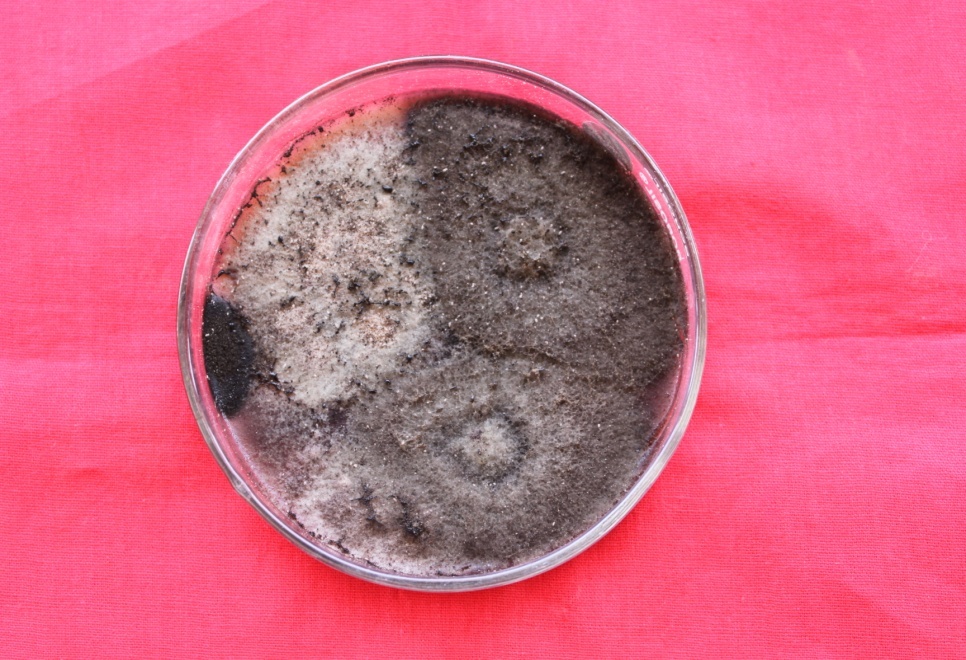 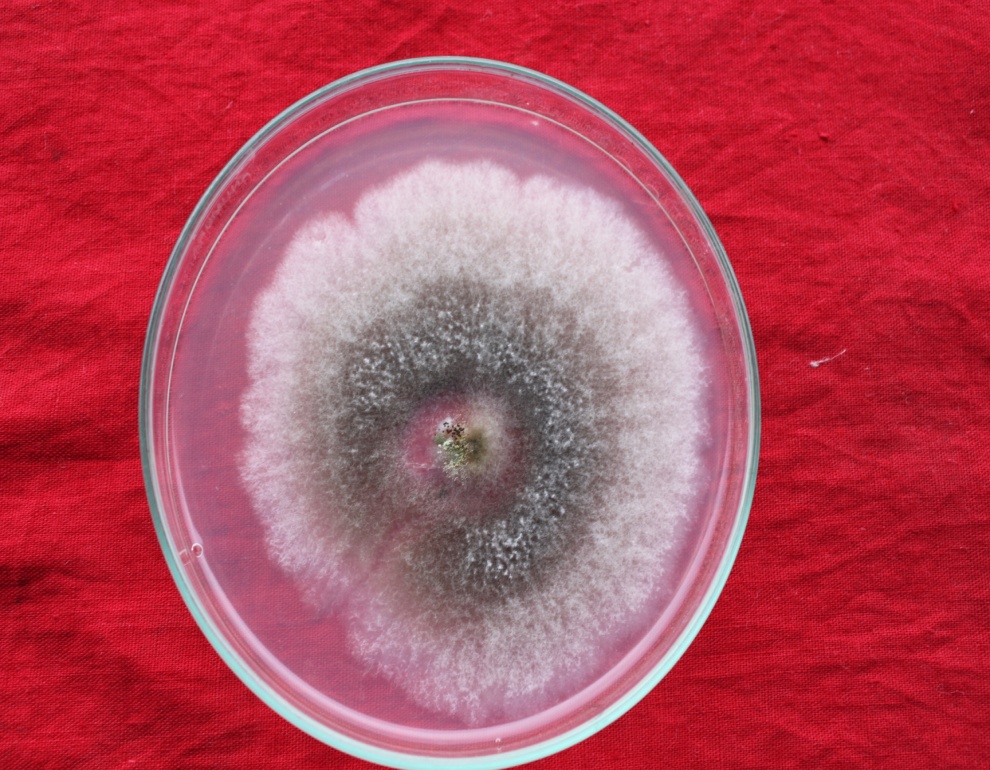 F
E
Fungi identified
PLATE IV
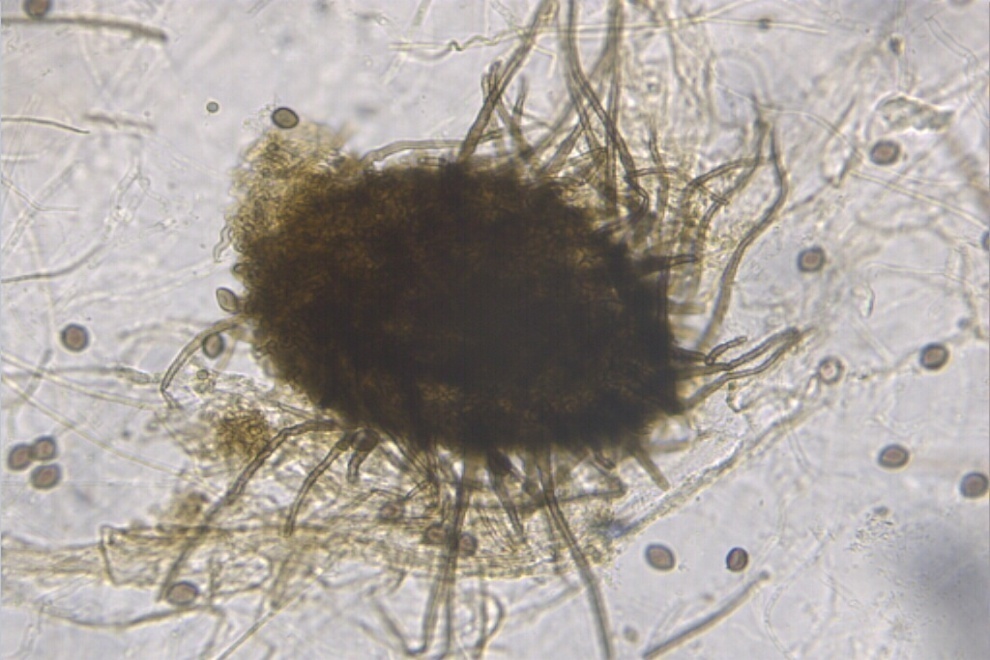 A
B
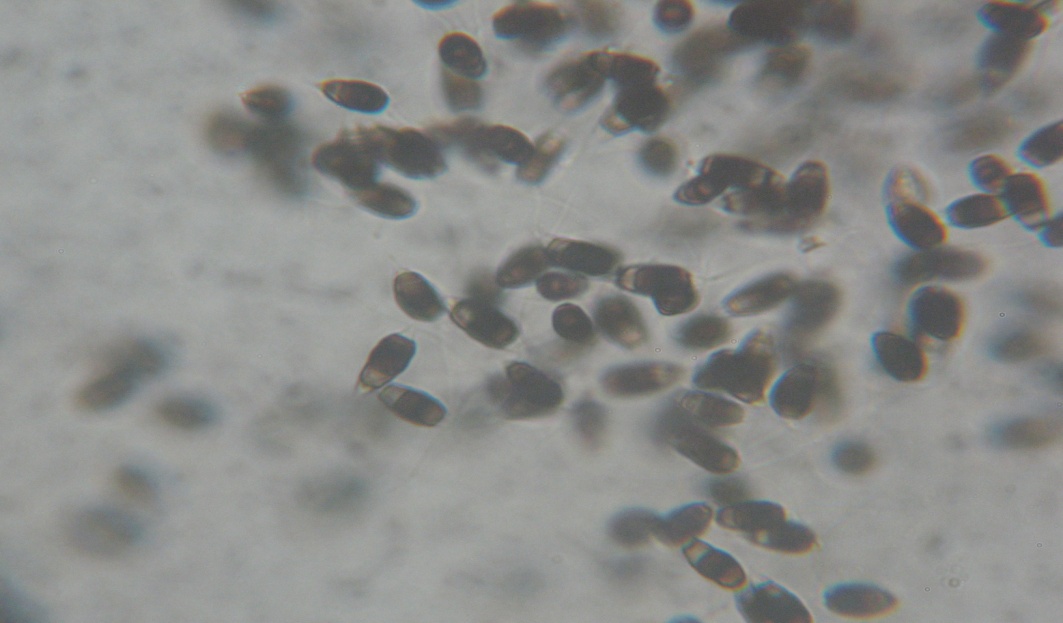 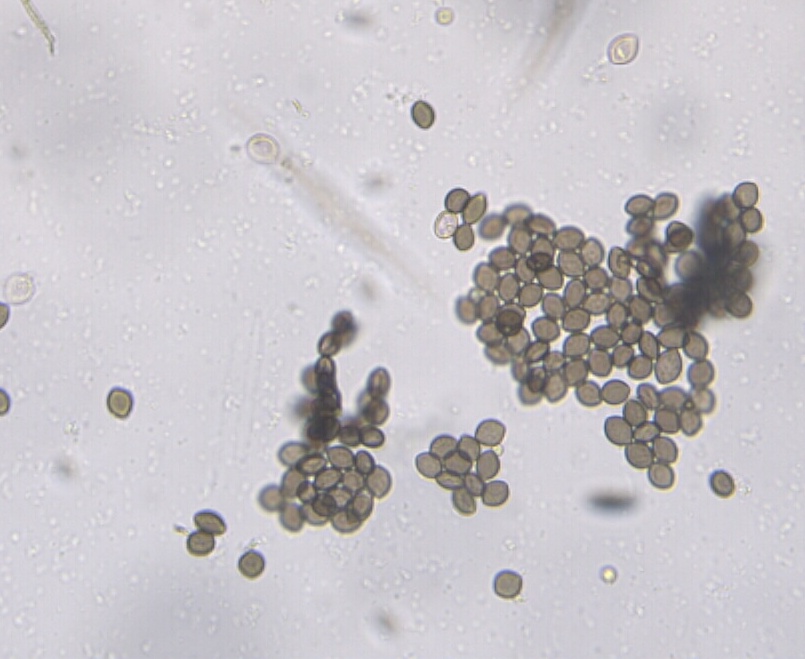 C
D
PLATE V
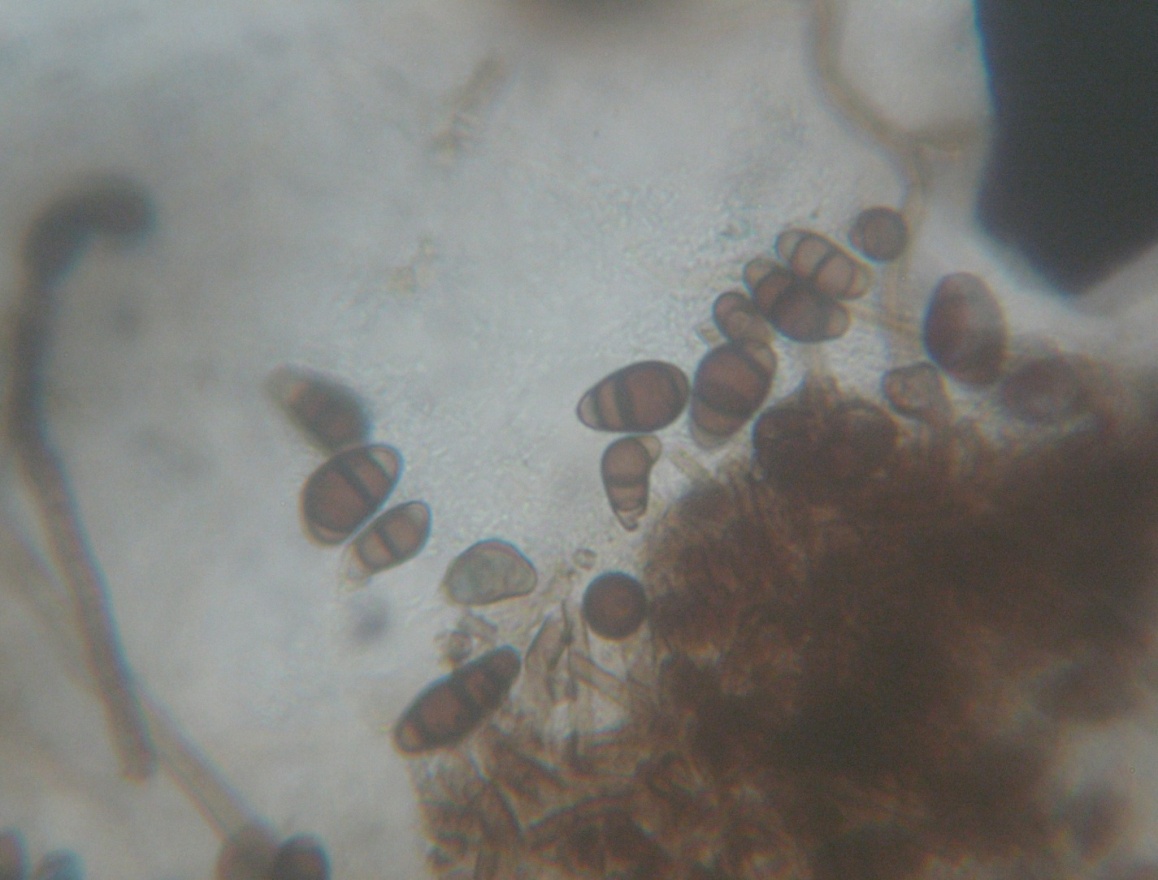 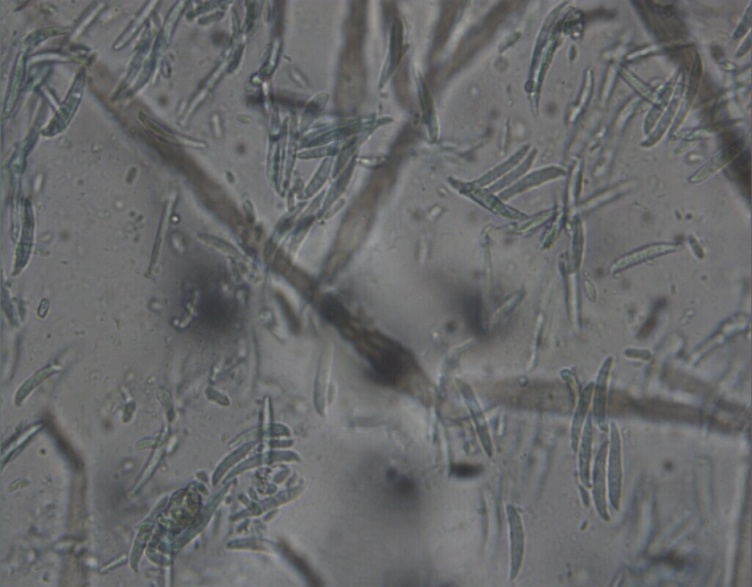 A
B
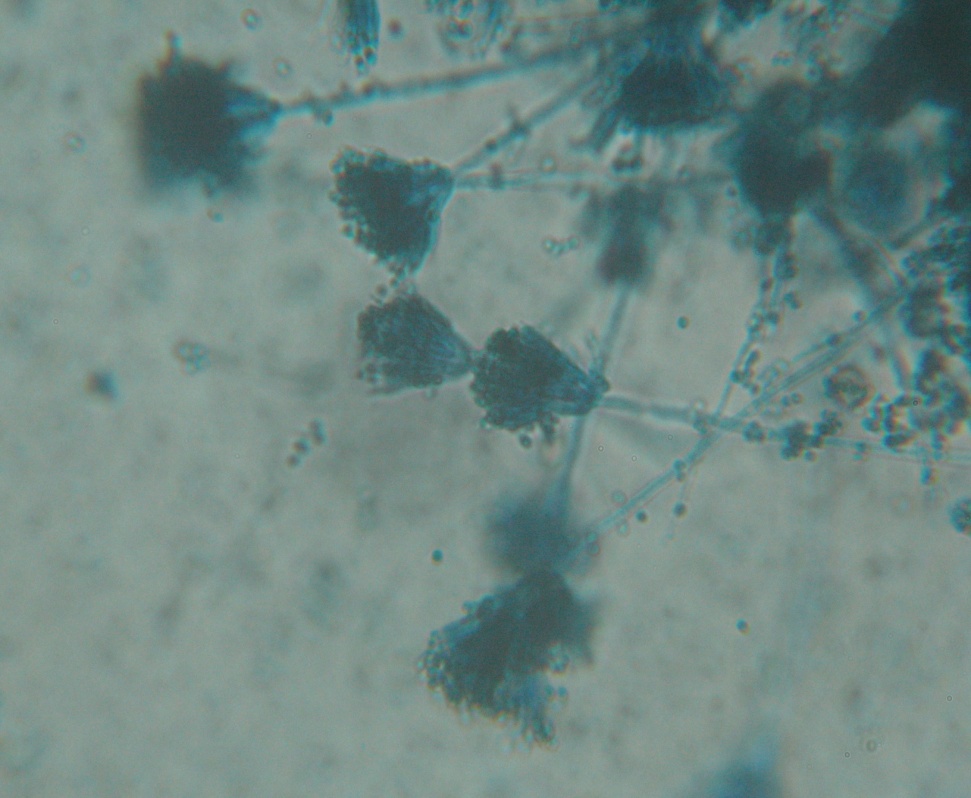 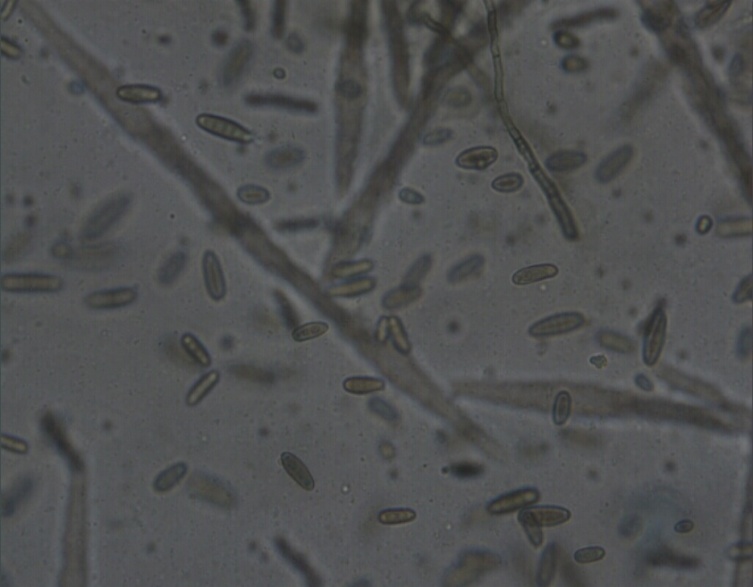 D
C
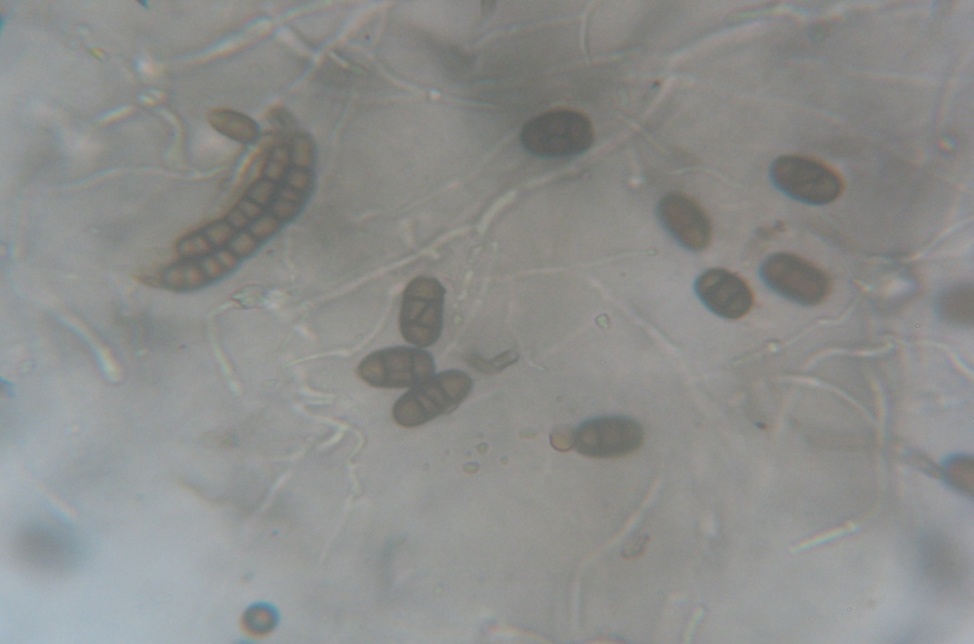 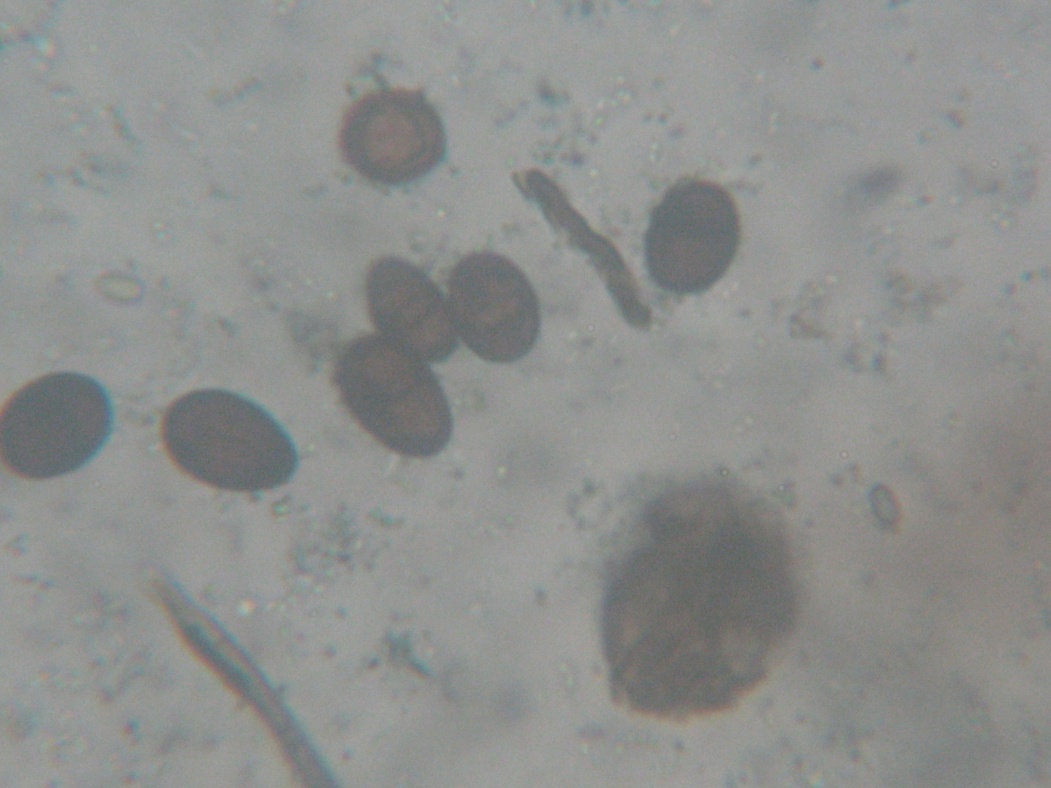 E
F
PLATE VI
Screening of Cellulolytic activity
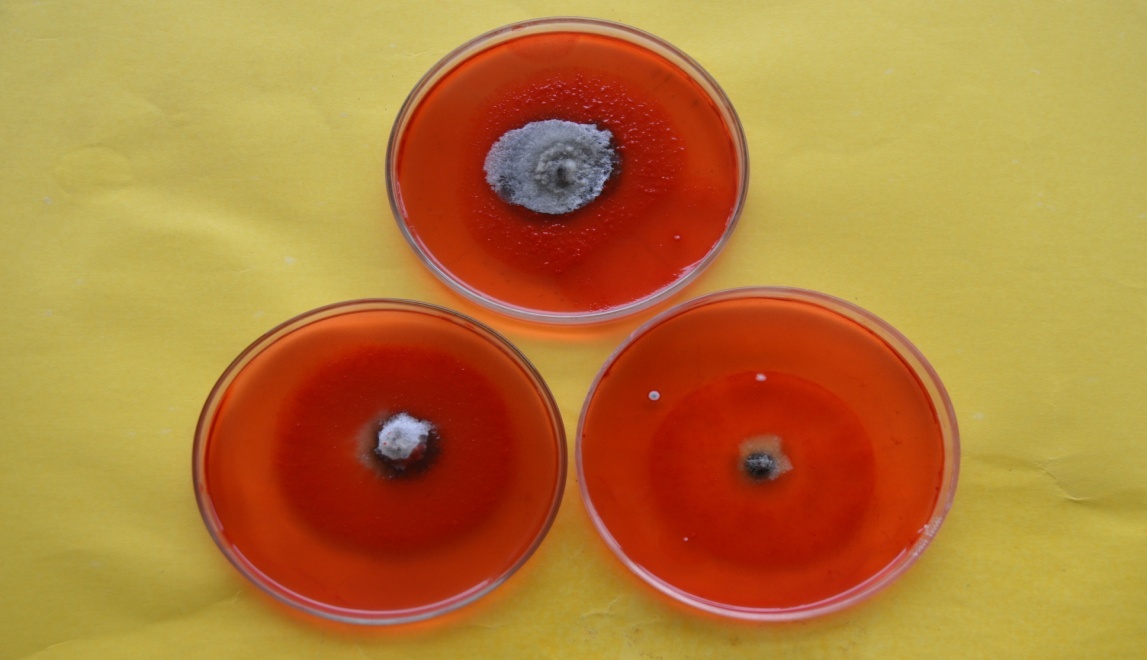 A
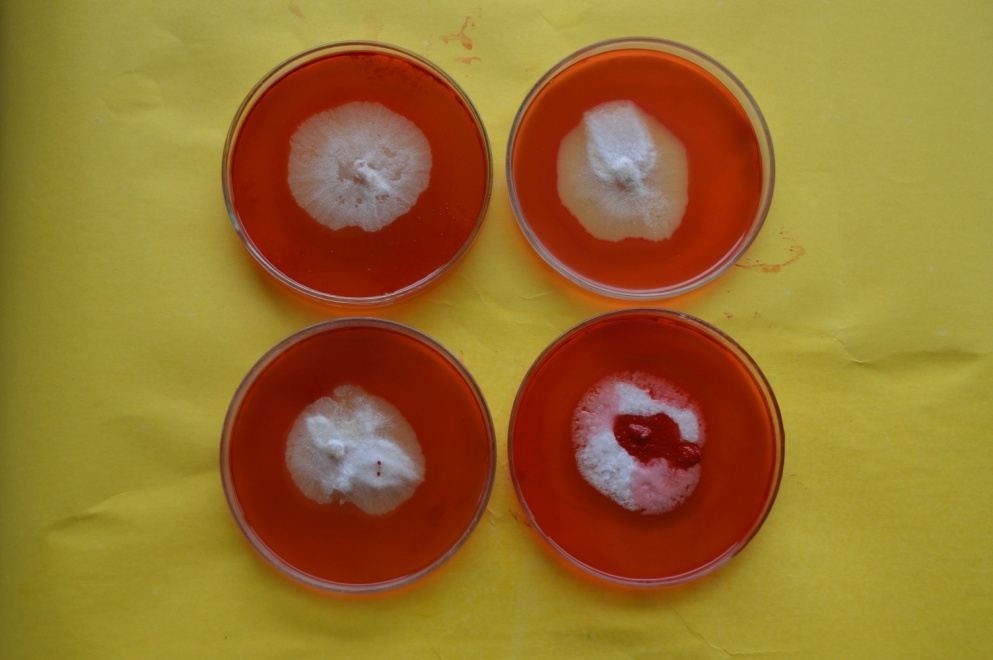 B
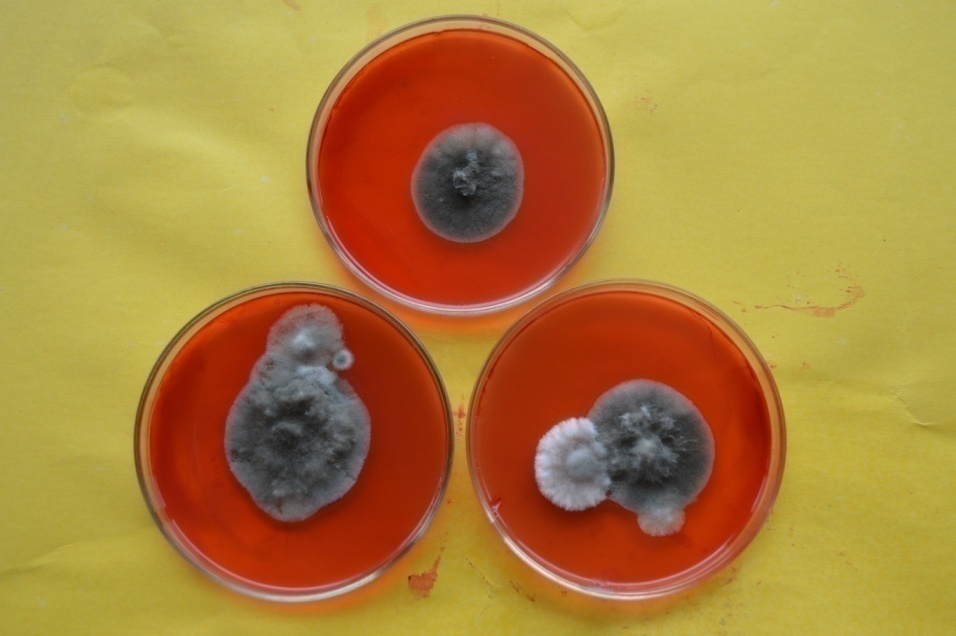 C
Anatomical Studies
PLATE VII
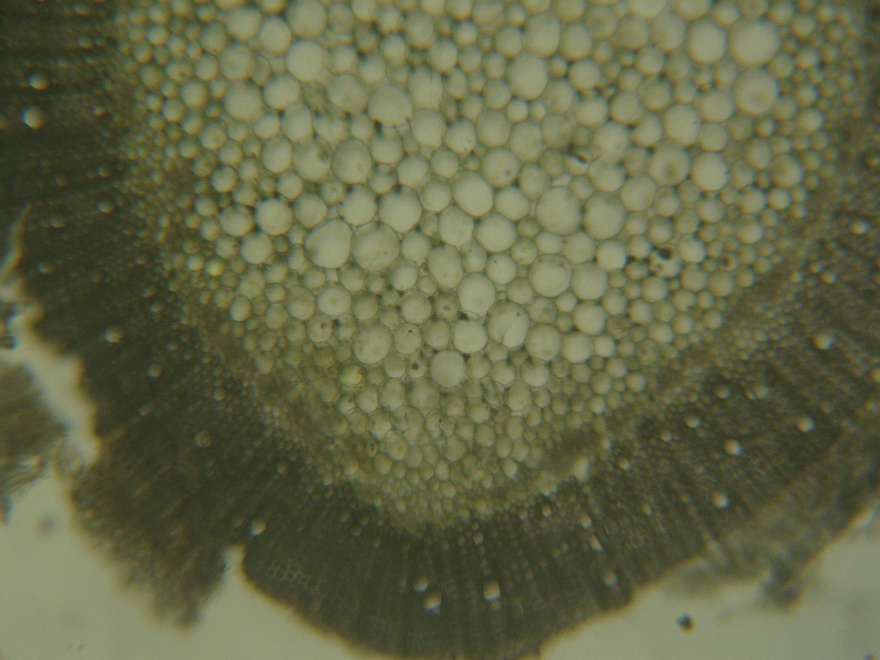 A
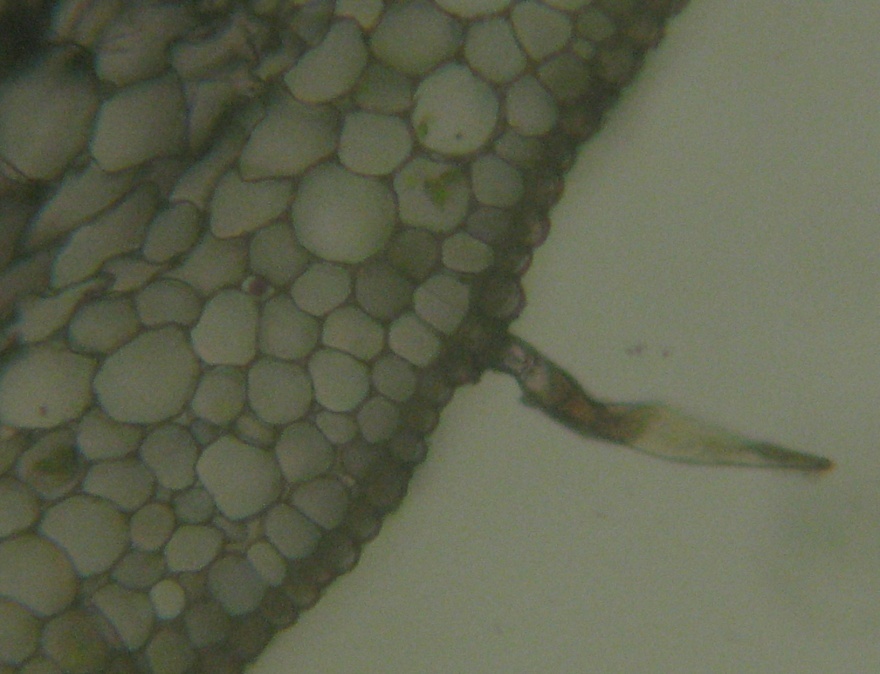 B
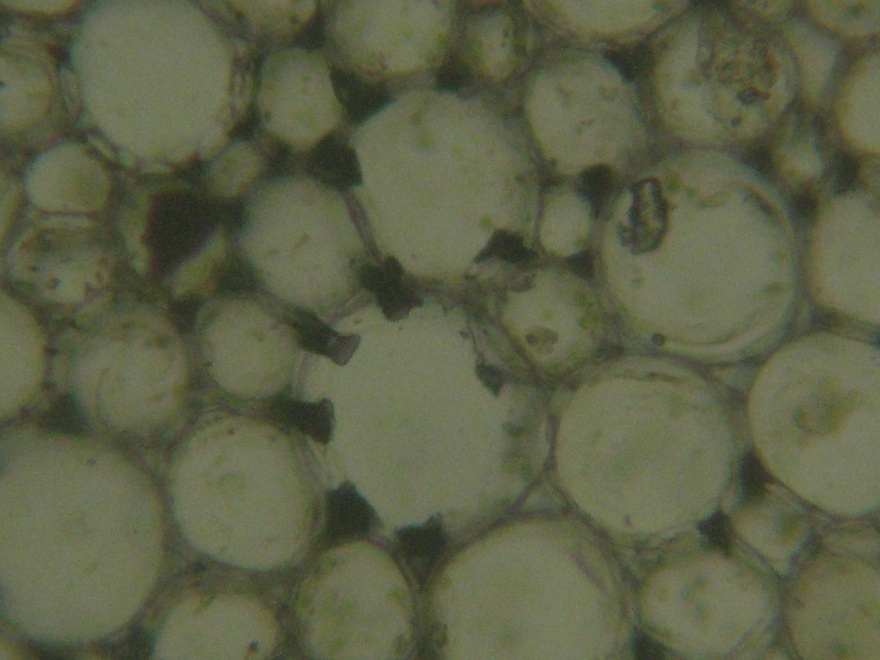 C
Illustration of Photographs
Plate I 
Fig. A Botanical garden, The Maharaja Sayajirao University of Baroda
Fig. B Photograph of Virasat Van, Halol
Fig. C  Tree of Terminalia catappa
Fig. D  Tree of Terminalia bellerica (Gaertn.) Roxb,  
Fig. E  Plant of Terminalia arjuna (Roxb.) W. & A.

Plate II
Fig. A  Leaves of Terminalia bellerica
Fig. B  Flowers of Terminalia arjuna (Roxb.) W. & A.
Fig. C Leaf and fruit  of  Terminalia bellerica (Gaertn.) Roxb,  
Fig. D Saplings of  Terminalia bellerica (Gaertn.) Roxb,  
Fig. E Fruits and F  Young  Plants of Terminalia arjuna (Roxb.) W. & A.

Plate IIII
Fig. A-  F The Cultures  of Endophytes grown in Petriplates

Plate IV
Fig. A. Photographs of conidia of Nigrospora sphaerica
Fig. B. Photographs of Perithecia and ascospores of Chaetomium
Fig. C. Photographs of conidia of Pestalotiopsis
Fig. D. Photographs of conidia of Lasiodiplodia theobromae
 
Plate V
Fig. A. Photographs of conidia of Curvularia lunata
Fig. B. Photographs of Conidia of Fusarium oxysporum
Fig. C. Photographs of conidia of Fusarium roseum
Fig. D. Photographs of conidia of  Penicillium citrinum
Fig.  E. Ulocladium chartarum (G Preuss) EG Simmons 
Fig. F. Conidia of Lasiodiplodia theobromae
Plate VI
Fig. A. Photographs of conidia of Gloeosporium
Fig. B. Photographs of Conidia of Myrothecium roridum
Fig. C. Photographs of conidia of Chaetomium
Fig. D. Photographs of conidia of  Aspergillus flavus
Fig.  E. Photographs of conidia of  Aspergillus niger
Fig. F.  photograph of Conidia of Curvularia 

Plate VII
Screening of Cellulolytic activity of different fungi
Plate VIII
Anatomical details of leaf and Petiole Sowing tissues